Модель взаимодействия участников проекта
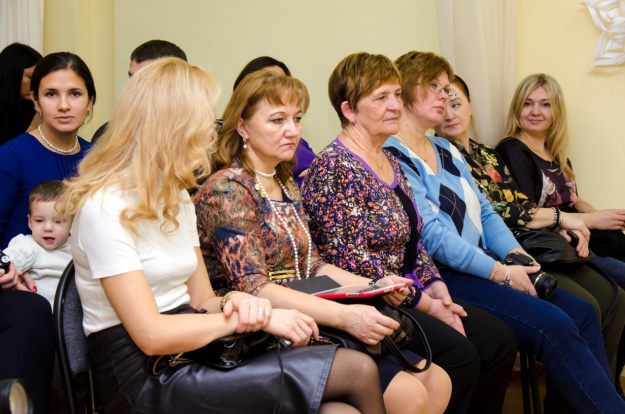 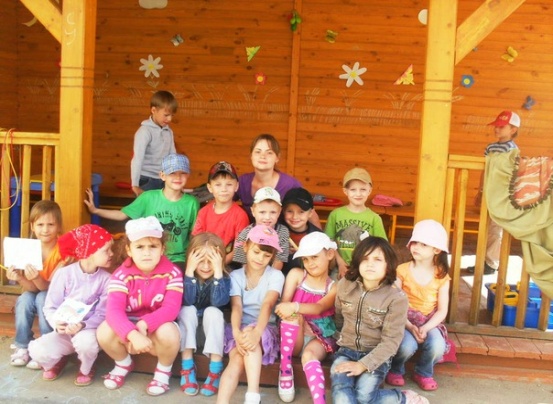